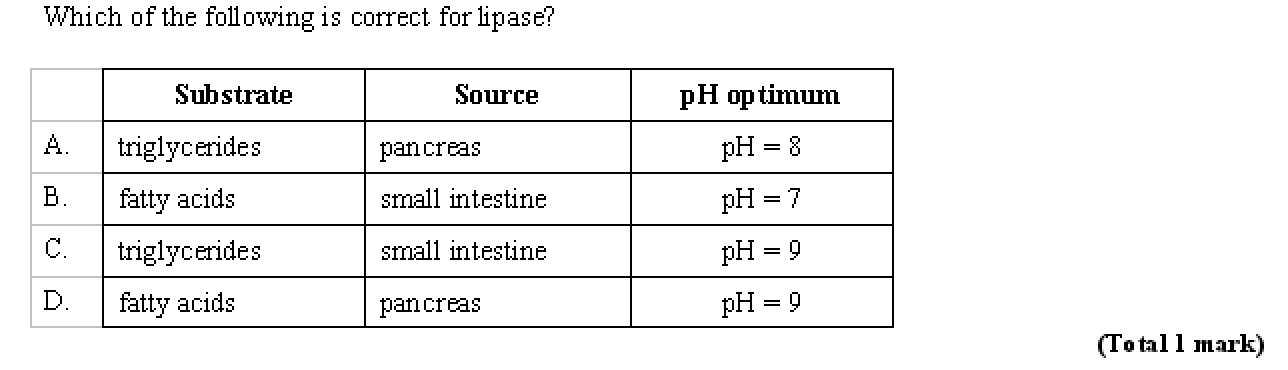 What gets digested??
Complete the table….
Why?
Absorption in the small intestine
Identify the layers of tissue in the small intestine
Describe how the small intestine is adapted for absorption
Describe different mechanisms of absorption in the small intestine
Lumen
Serosa
Let’s have a look..
IngestionDigestionAbsorption
The process of taking substances into cells and then the blood

The rate of absorption depends on the surface area of the epithelium
What is absorbed?

Water
Glucose
Amino acids
Nucleotides
Glycerol
Fatty acids
Mineral ions 
Vitamins
Adaptations for absorption
How is the small intestine adapted for efficient absorption?

-  Villi/microvilli provide a large SA
-  Wall one cell thick = short diffusion pathway
Network of capillaries to maintain concentration gradient
Capillaries carry glucose/amino acids away
-  Lacteal carries fatty acids away
Many mitochondria to produce ATP (for active transport)
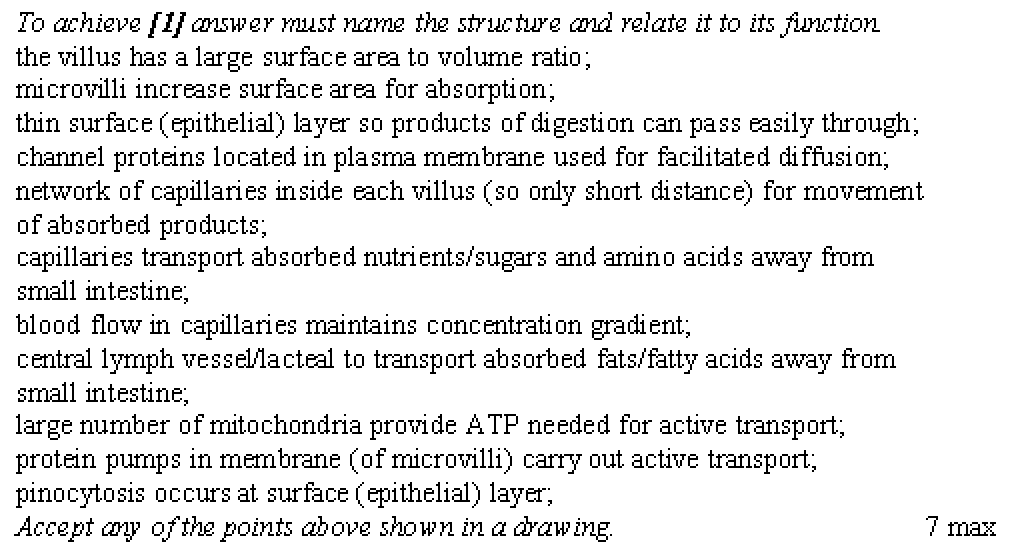 Methods of absorption into villi
PASSIVE (No ATP):
Simple diffusion
Facilitated diffusion

ACITVE (ATP used):
Active transport
Endocytosis
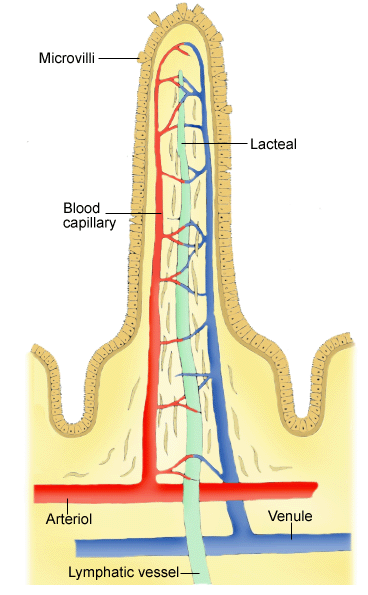 [Speaker Notes: Increase surface]
Passive
Simple diffusion
Down concentration gradient
Small molecules/non-polar molecules
Fatty acids
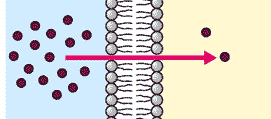 [Speaker Notes: Increase surface]
Passive
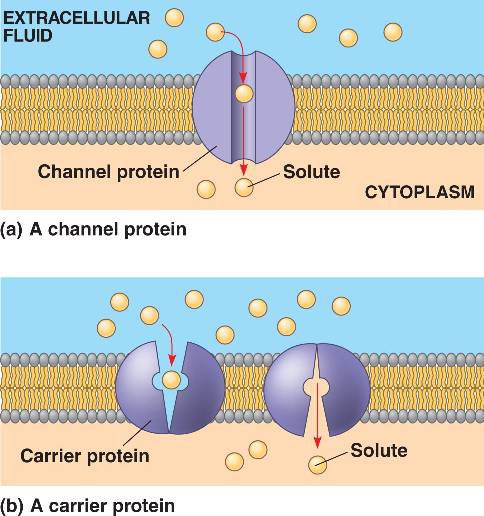 Facilitated diffusion
Down concentration gradient
Protein also used due to size/polarity
Glucose and amino acids
[Speaker Notes: Increase surface]
Active
Active transport
Uses membrane pumps
Move against concentration gradient
Use ATP
Glucose and amino acids (under certain circumstances. 
   Such as??)
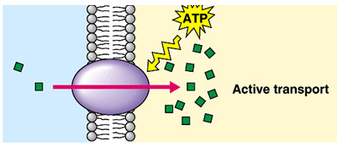 [Speaker Notes: Increase surface]
Active
Endo/Exocytosis
Molecules trapped in an infolding of the membrane
Pass through to the other side as a vesicle
Macromolecules that have not yet been fully digested
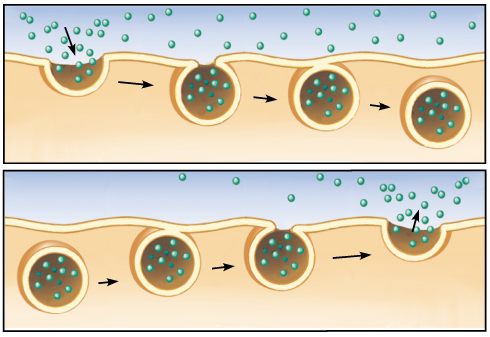 [Speaker Notes: Increase surface]
How are specific molecules absorbed??
Separate statements into glucose and triglycerides.
Order all glucose statements
Order all triglyceride statements
Annotate diagram (key on the back)
HW
Summerise the digestion and absorption of starch

Due..